ANTECEDENTES DE LOS DERECHOS HUMANOS II
ONU y la Convencion Internacional
1965
La ONU adopta la convención internacional sobre la eliminación de toda forma de discriminación racial.
Conferencia Mundial
2001
Conferencia mundial contra el racismo, la discriminación racial y la xenofobia.
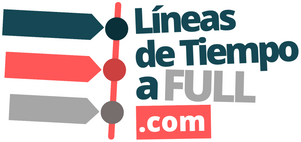 Día Mundia de la Alimentación
2007
La asamblea general de las Naciones Unidas aprueba el Día Mundial de la Alimentación.
Consejo Estatal de Derechos Humanos
2008
Los ciudadanos participan a través de la consulta popular en Nuevo Consejo Estatal de DD.HH.
Corte Intermanericana
2011
Reafirmación del compromiso de la corte interamericana de Derechos Humanos con los pueblos.
Paz Internacional
2012
Se hacen diálogos internacionales de Paz
Premio Nacional de los Derechos Humanos
2014
INDA abre una convocatoria para el premio Nacional de los Derechos humanos.
Gran Avance
2017
Se ha logrado abolir casi por completo la violación de los Derechos Humanos alrededor del mundo.
WWW.ELORGANIZADORGRAFICO.COM